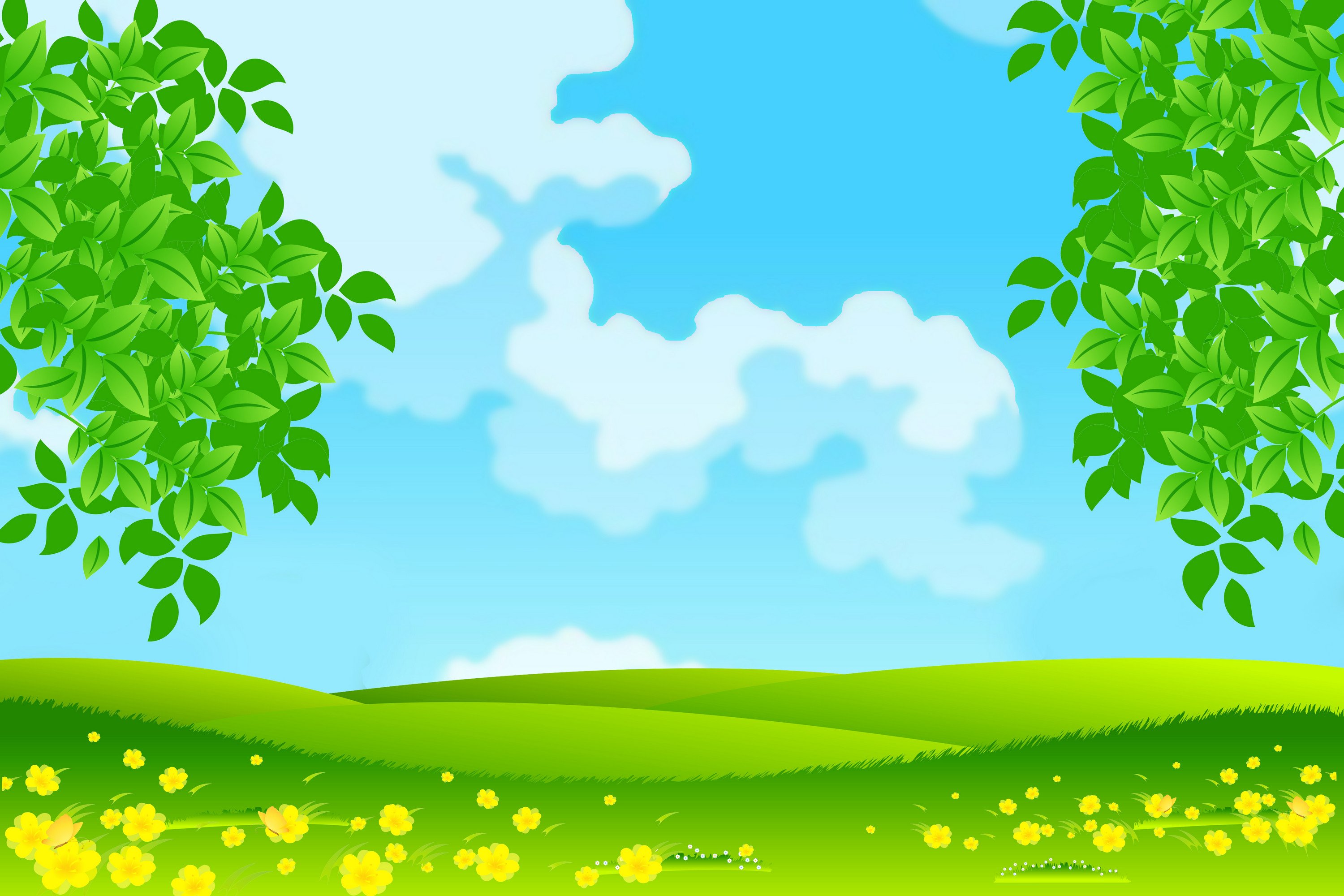 Квест – игра 
«На пути в школу»
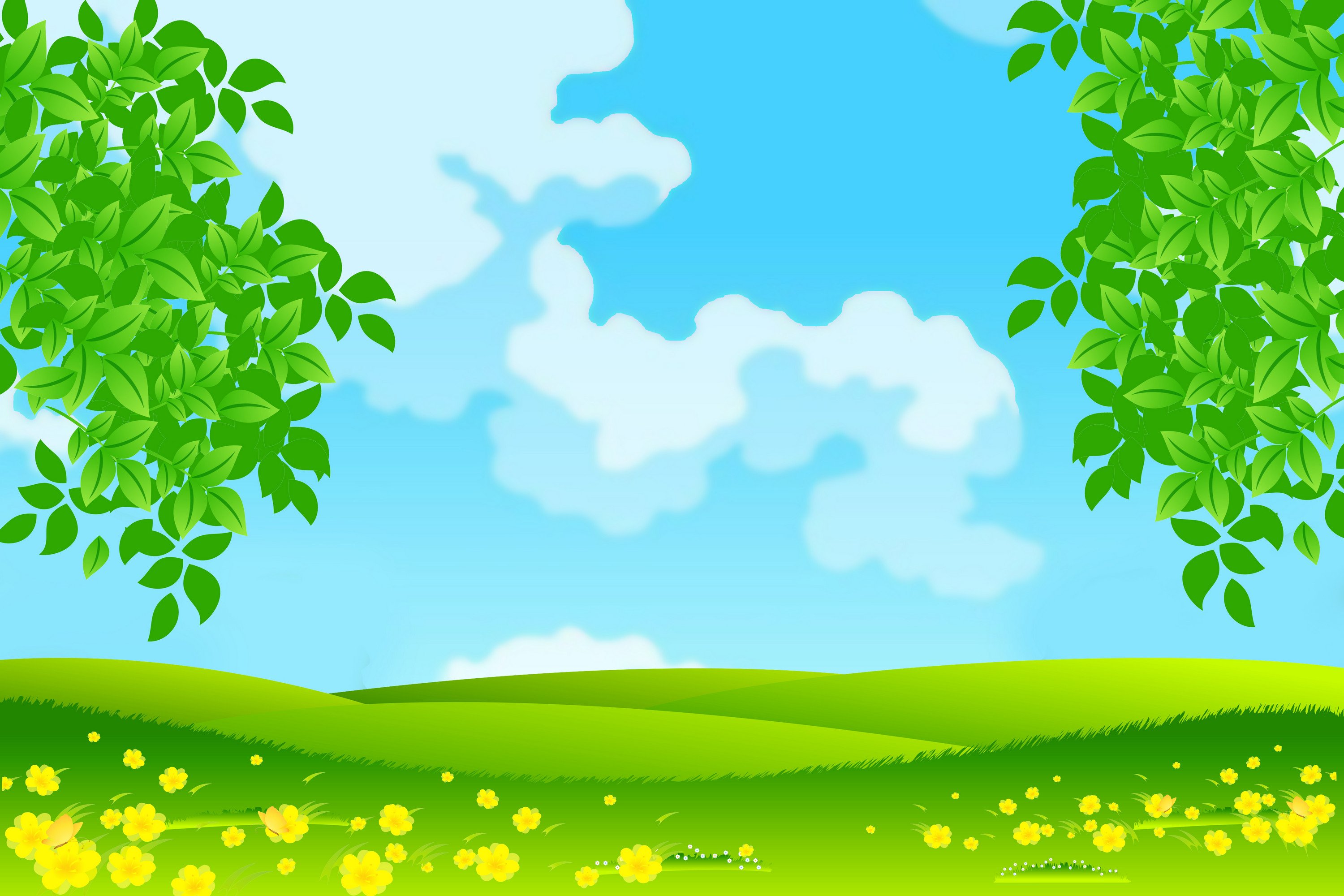 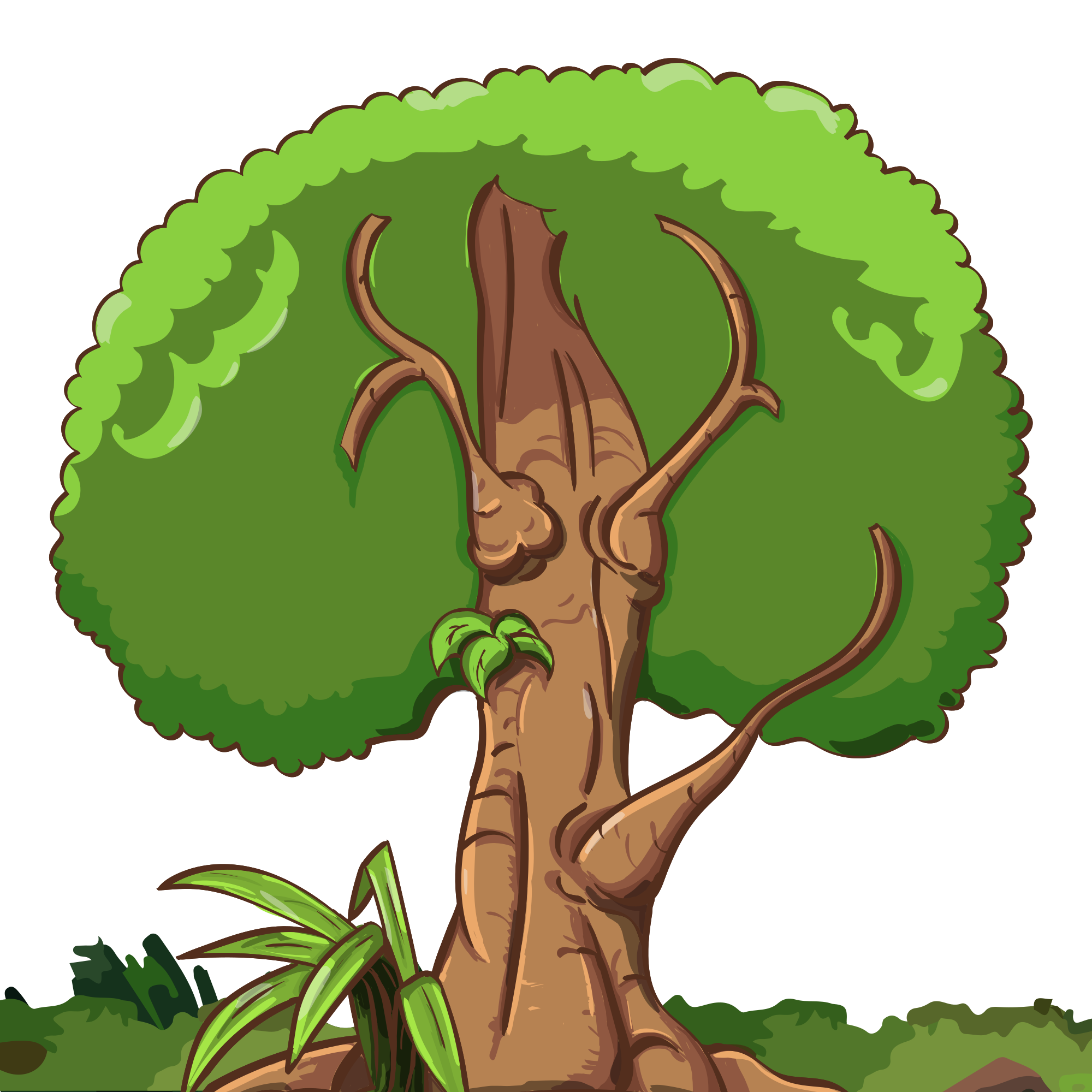 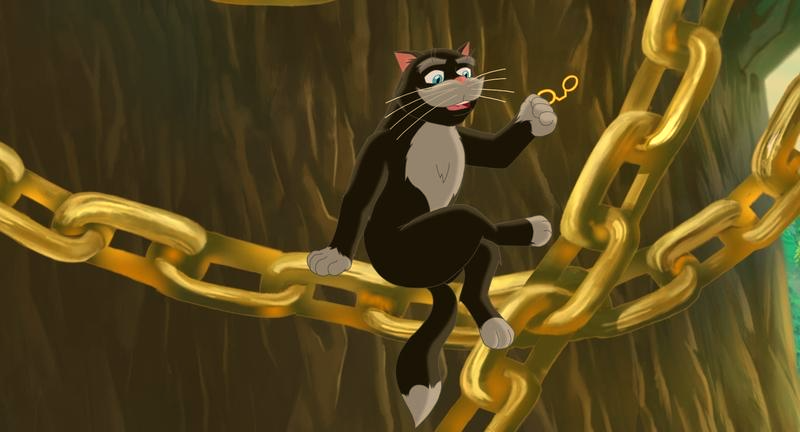 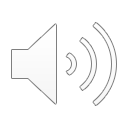 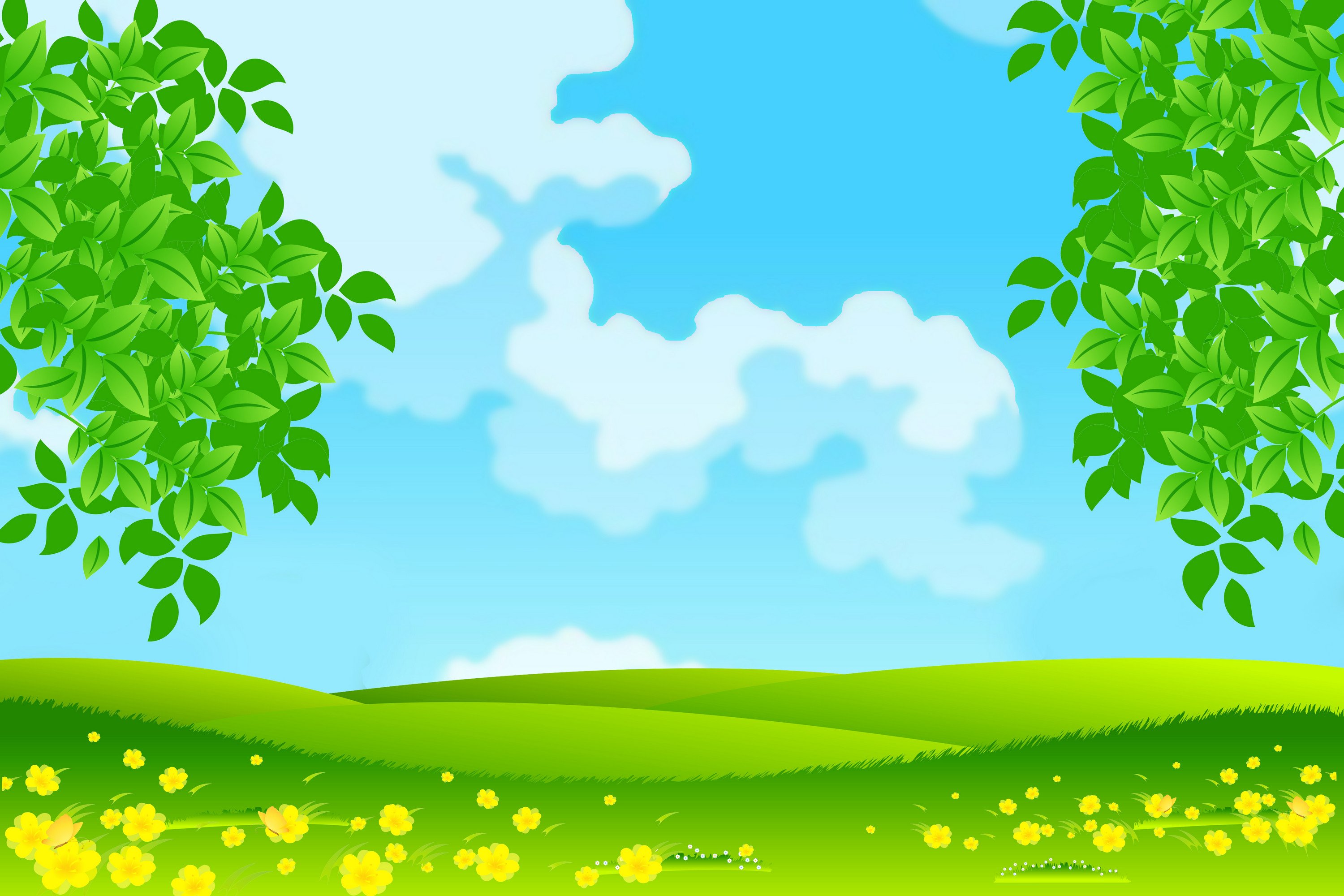 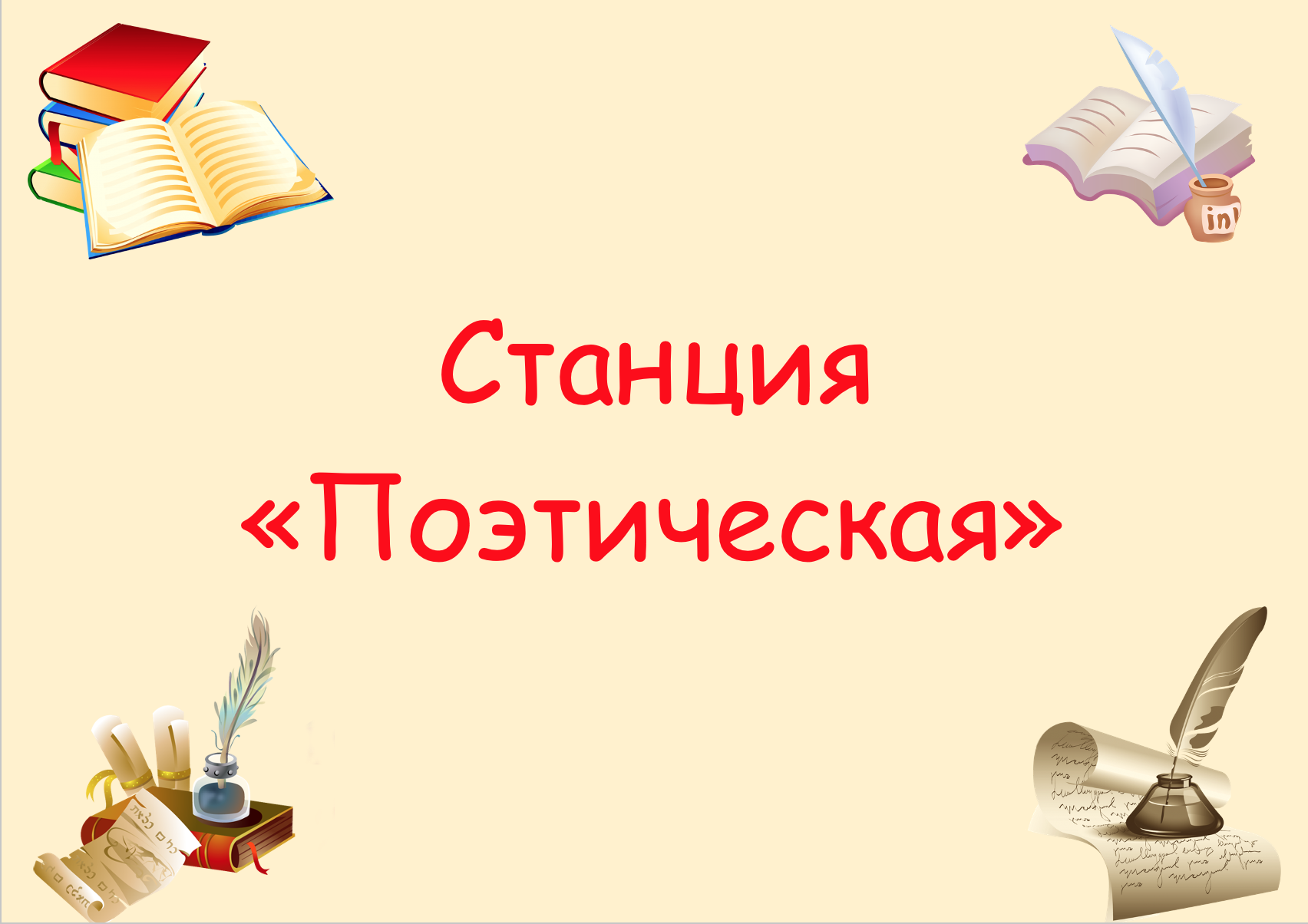 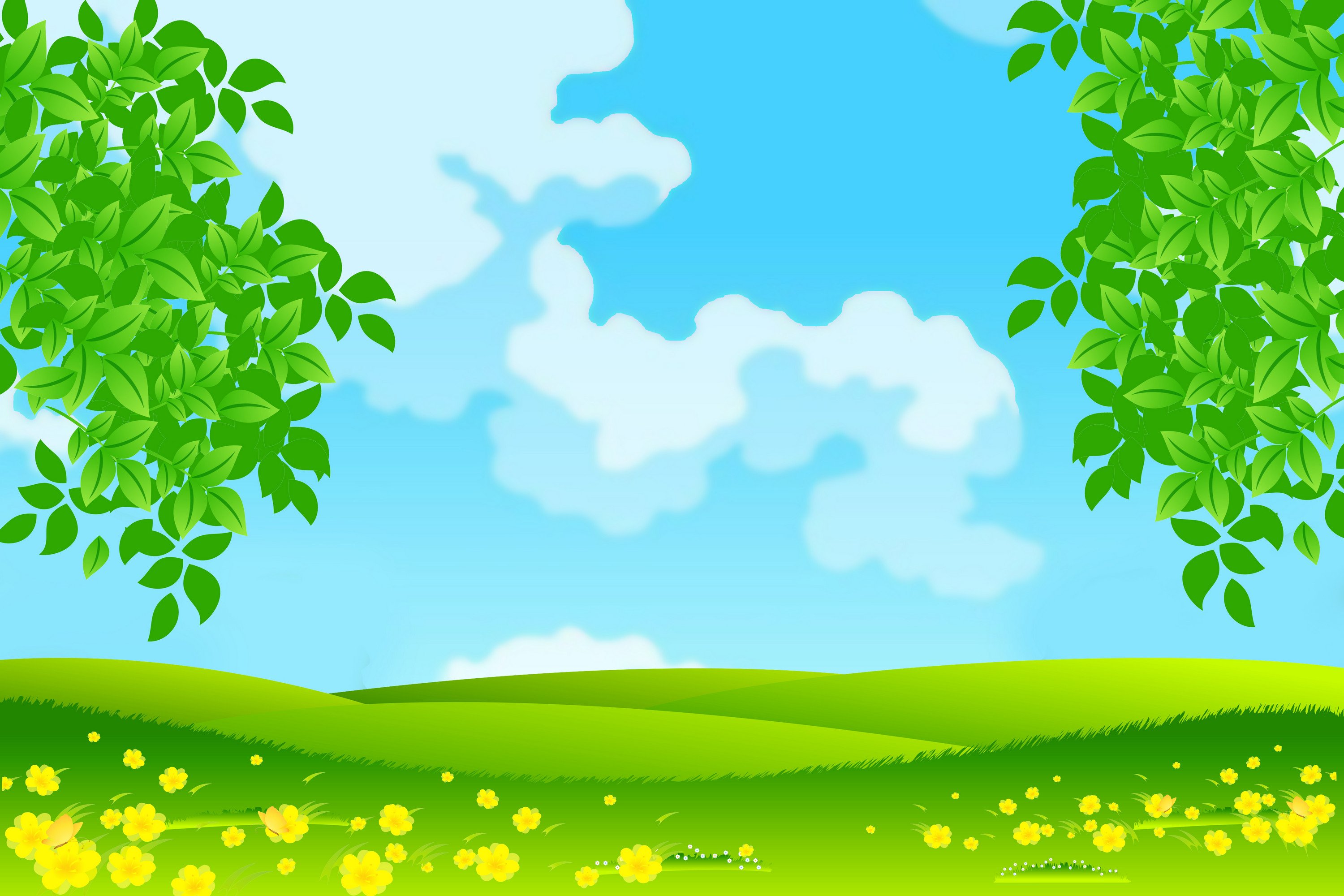 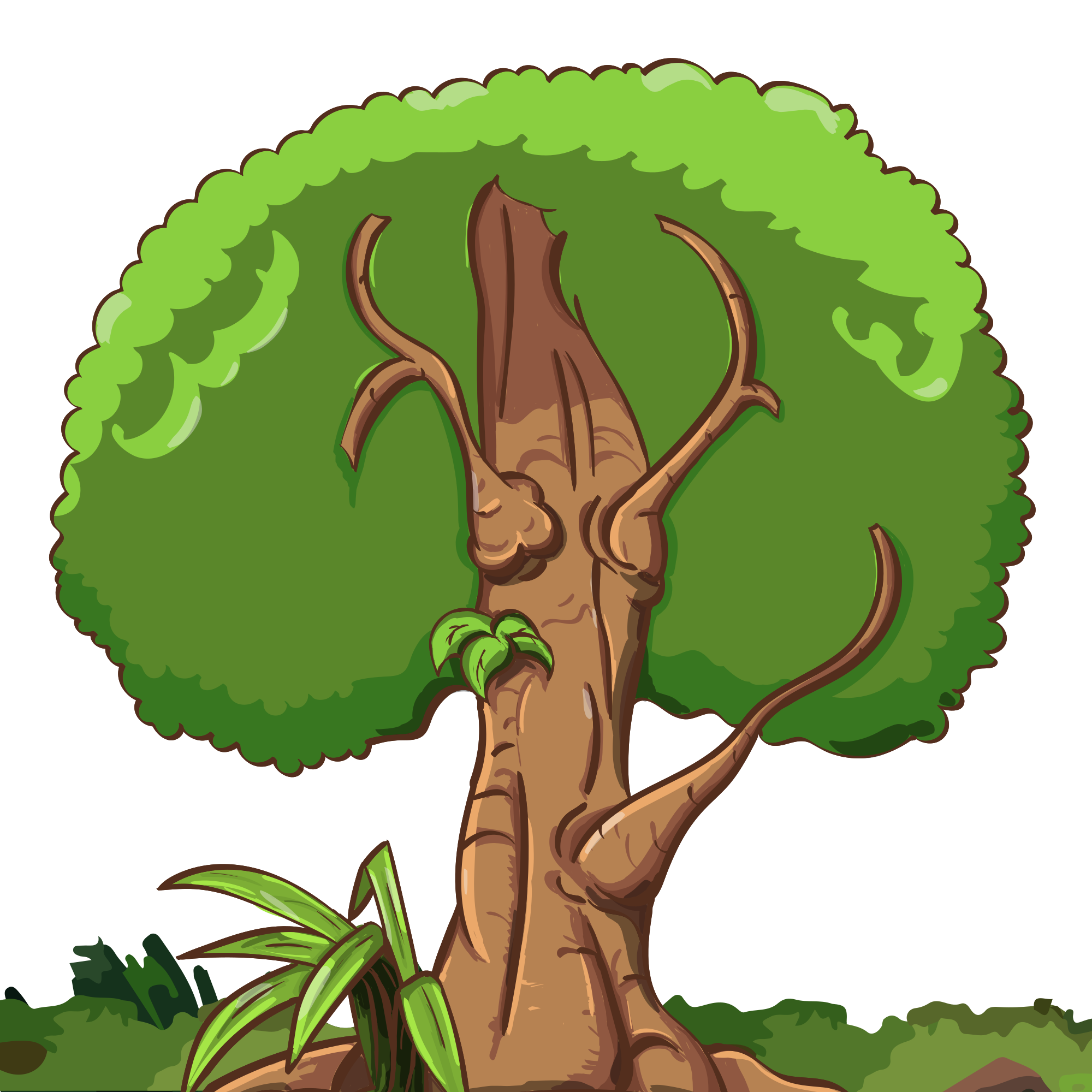 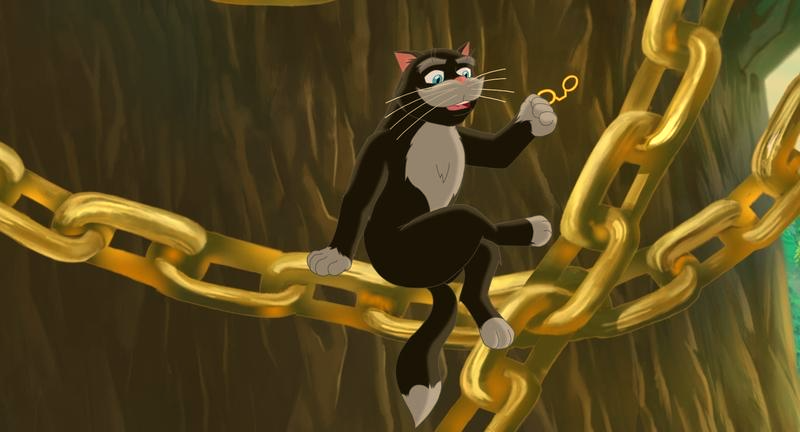 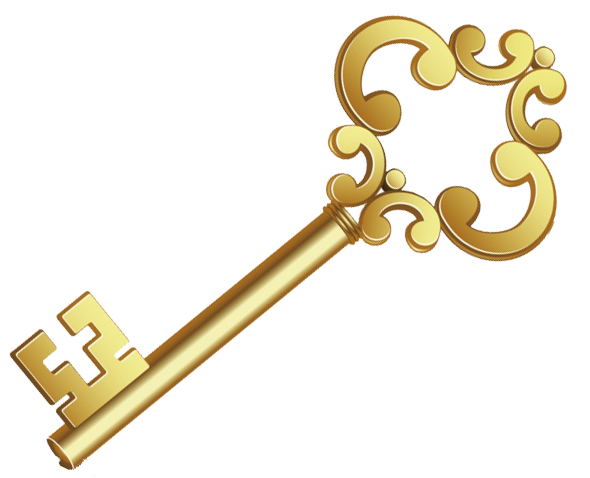 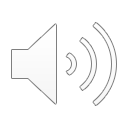 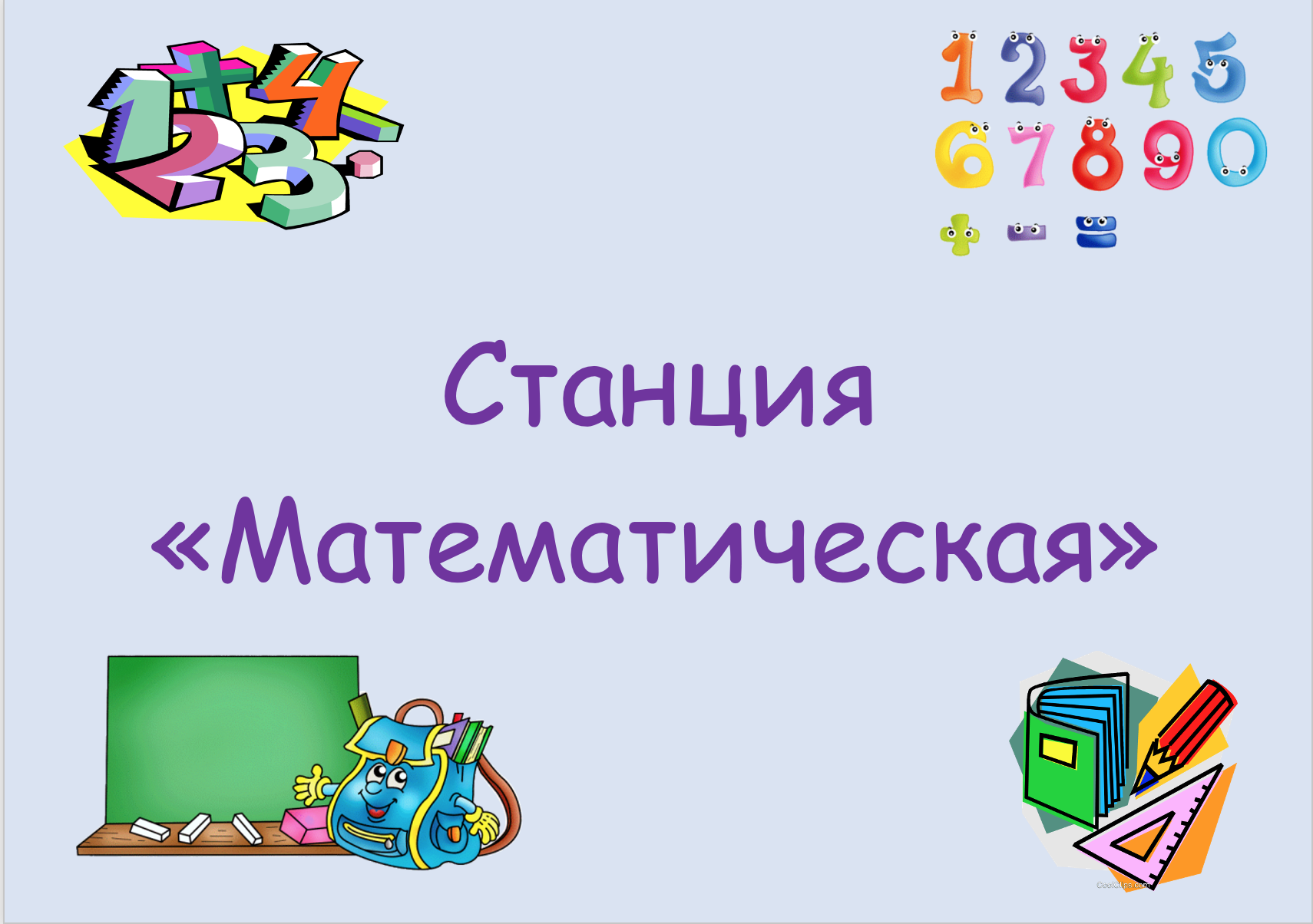 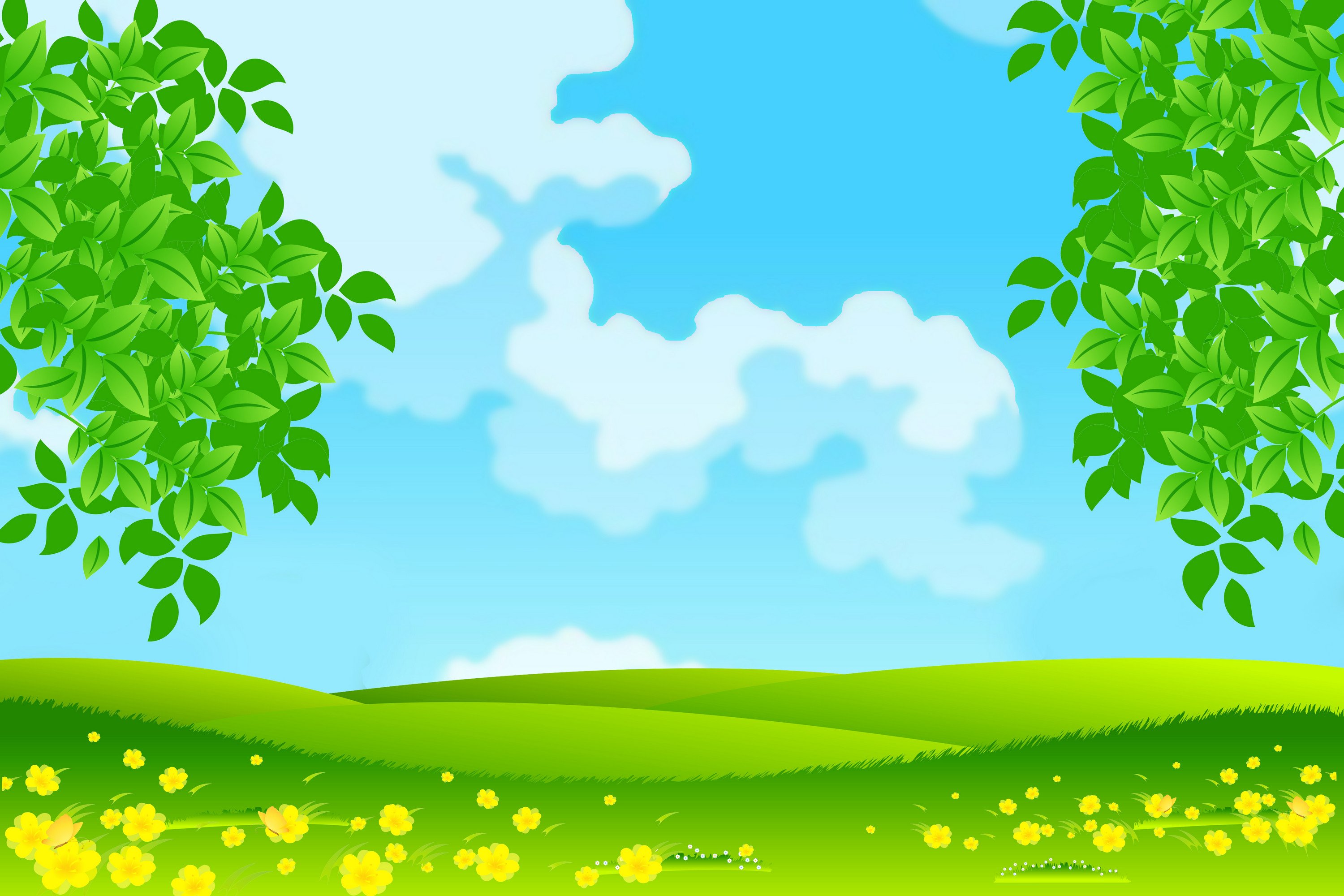 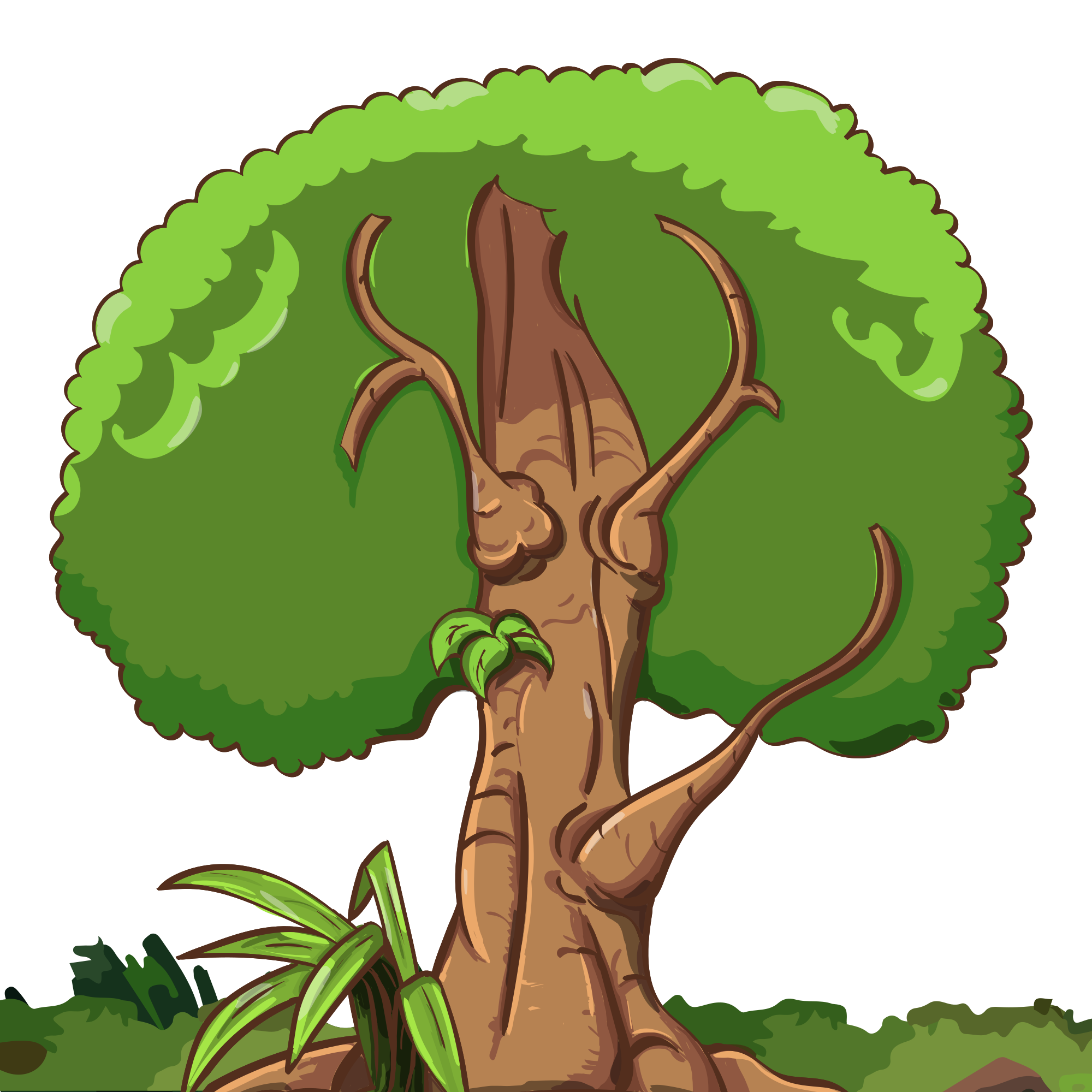 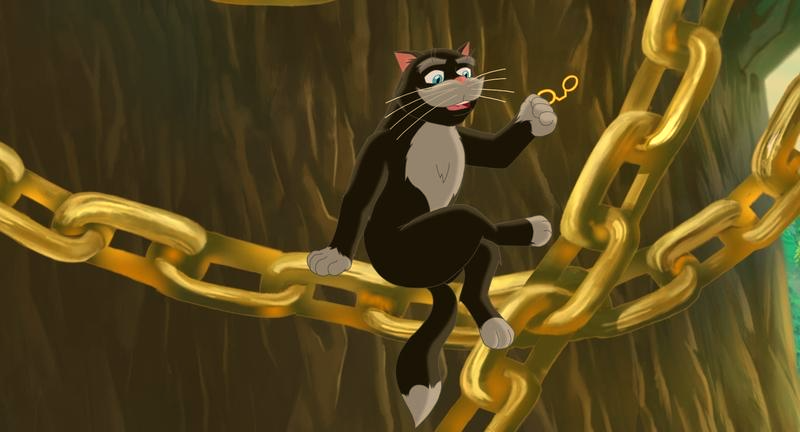 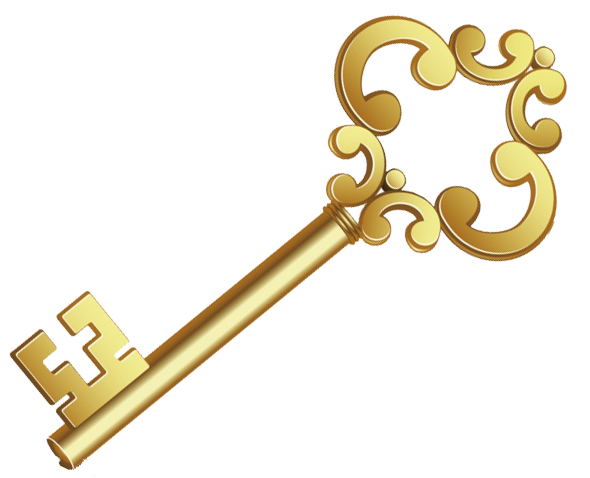 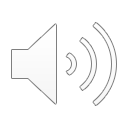 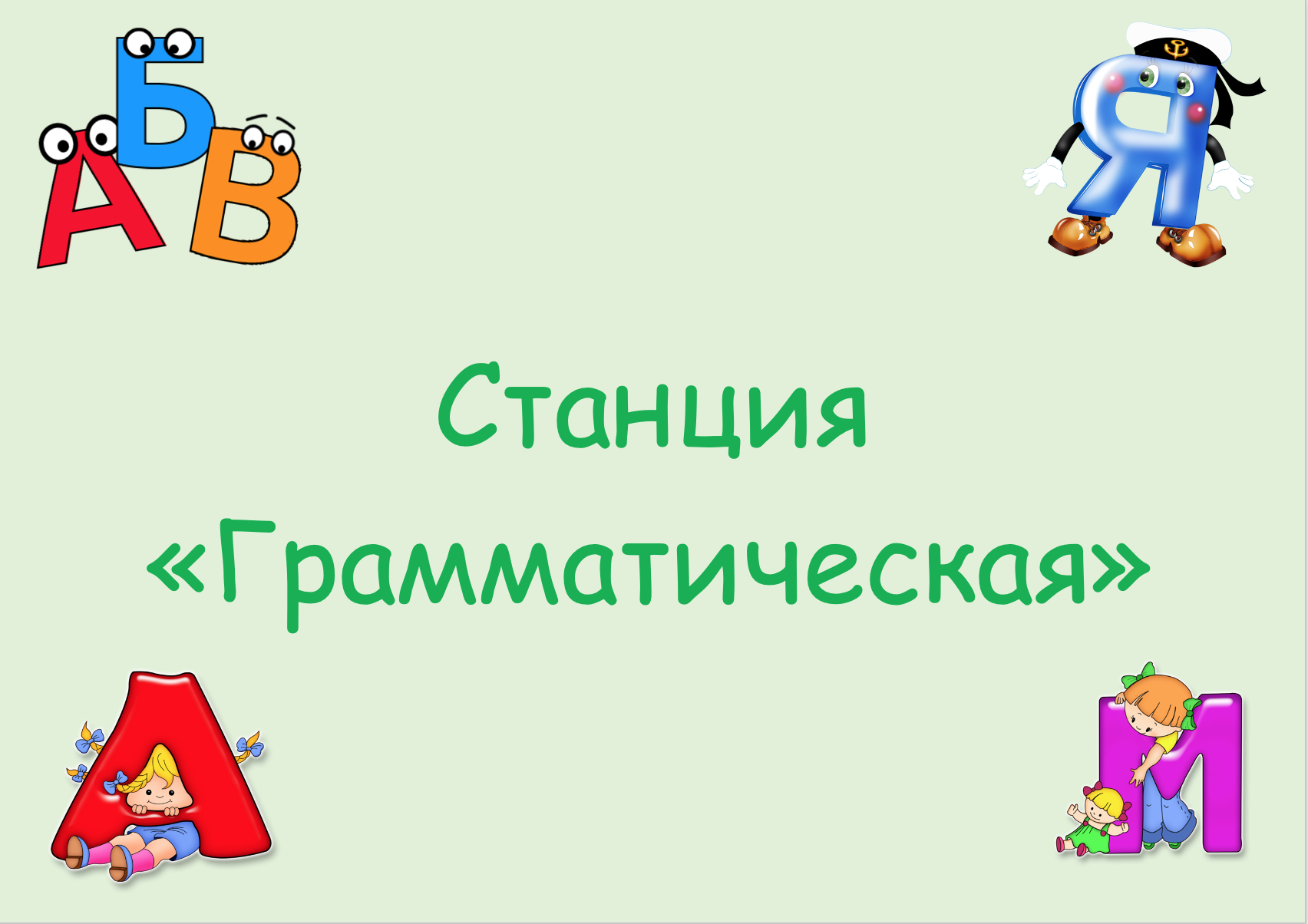 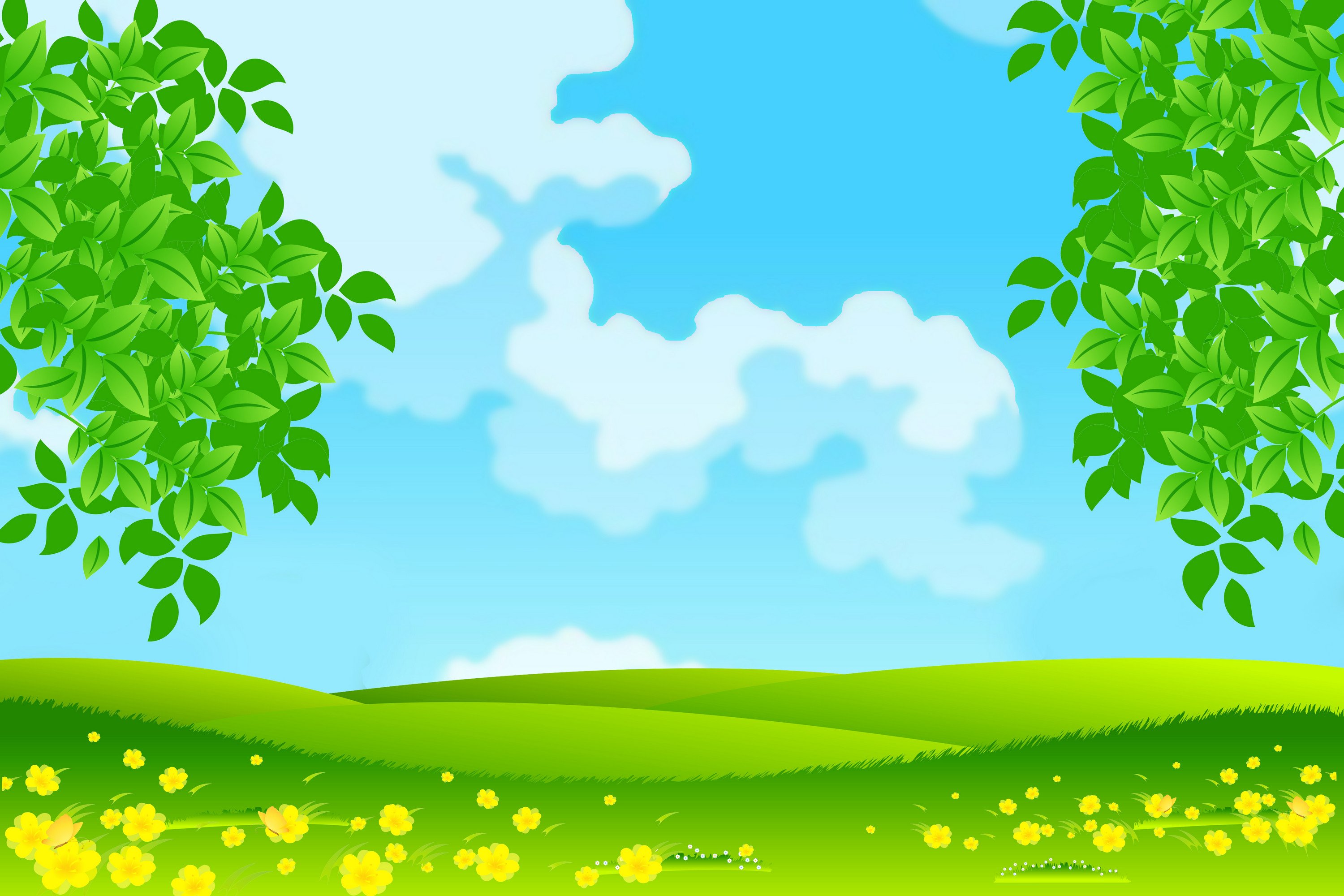 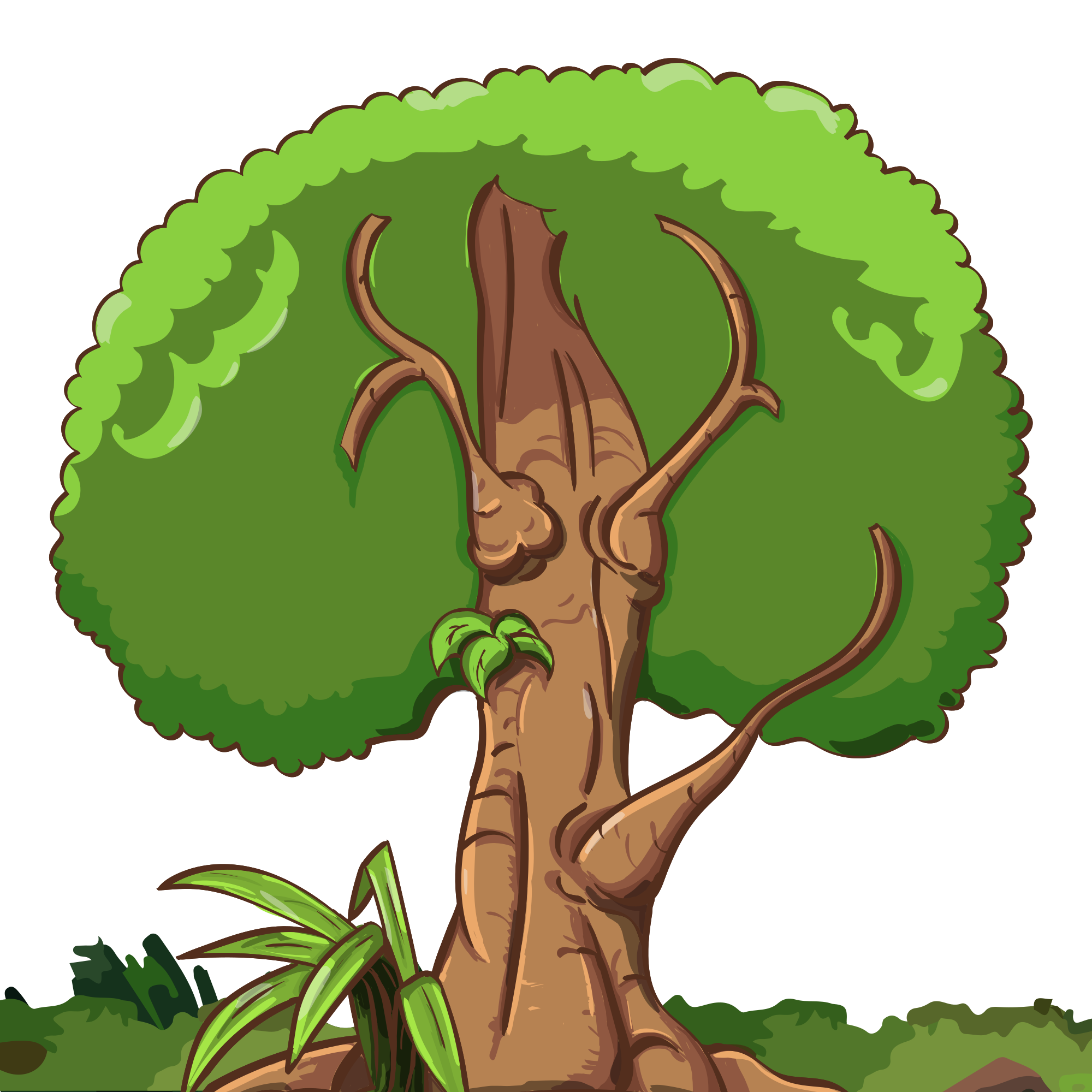 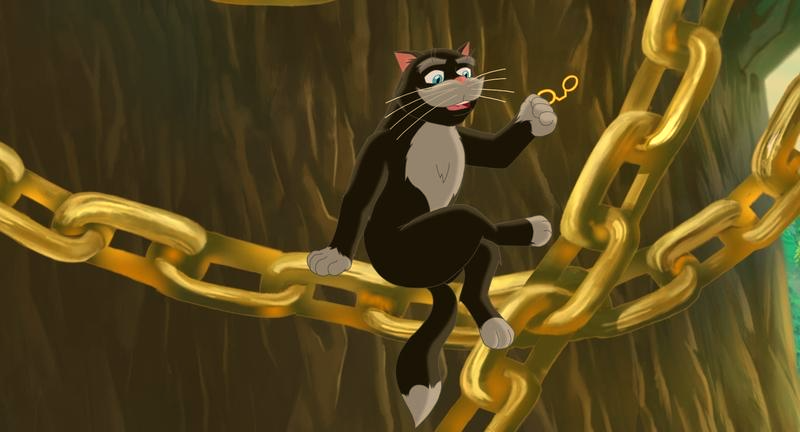 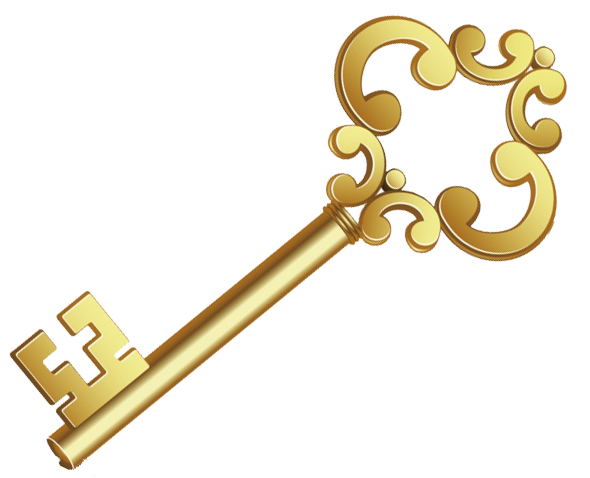 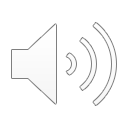 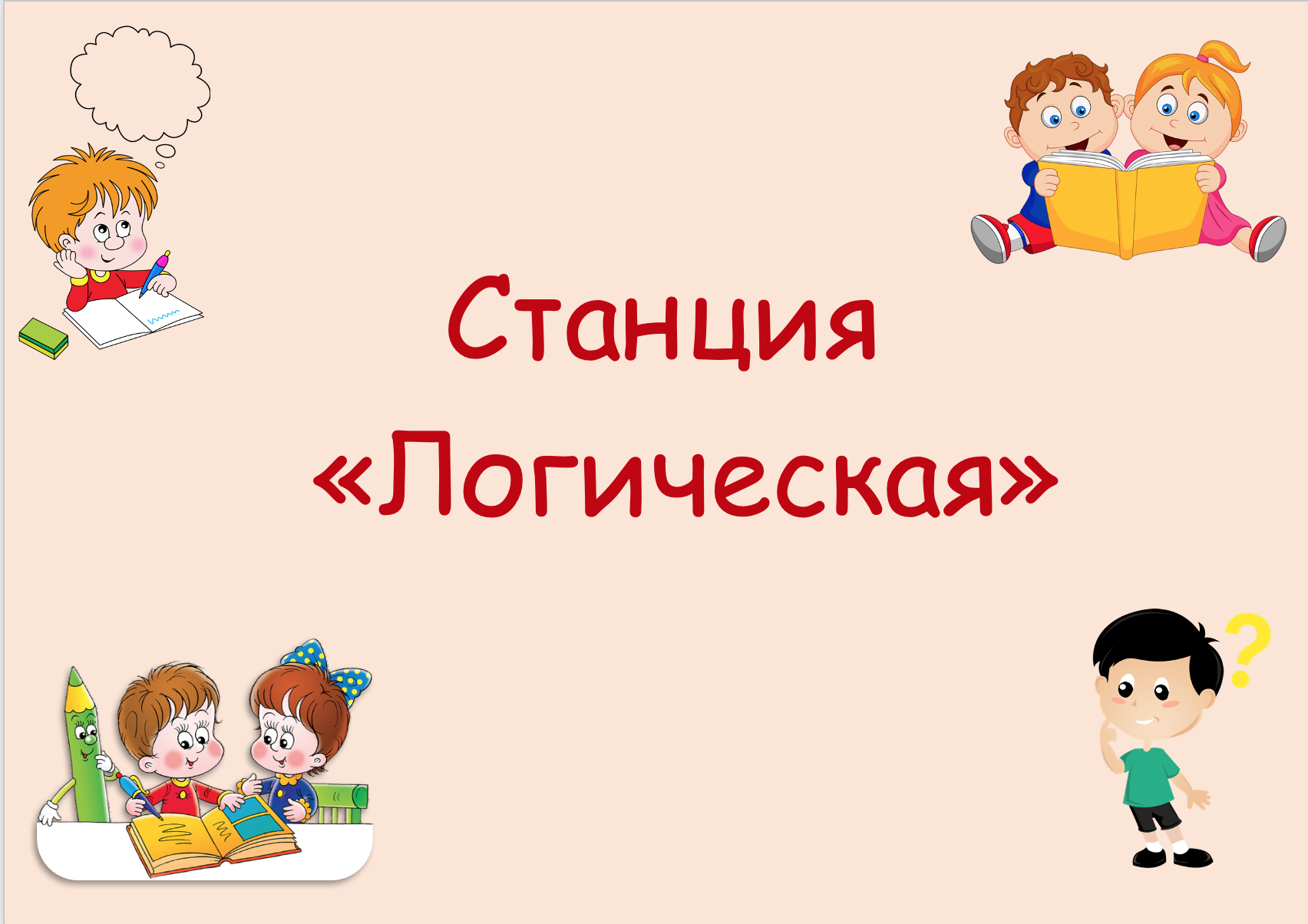 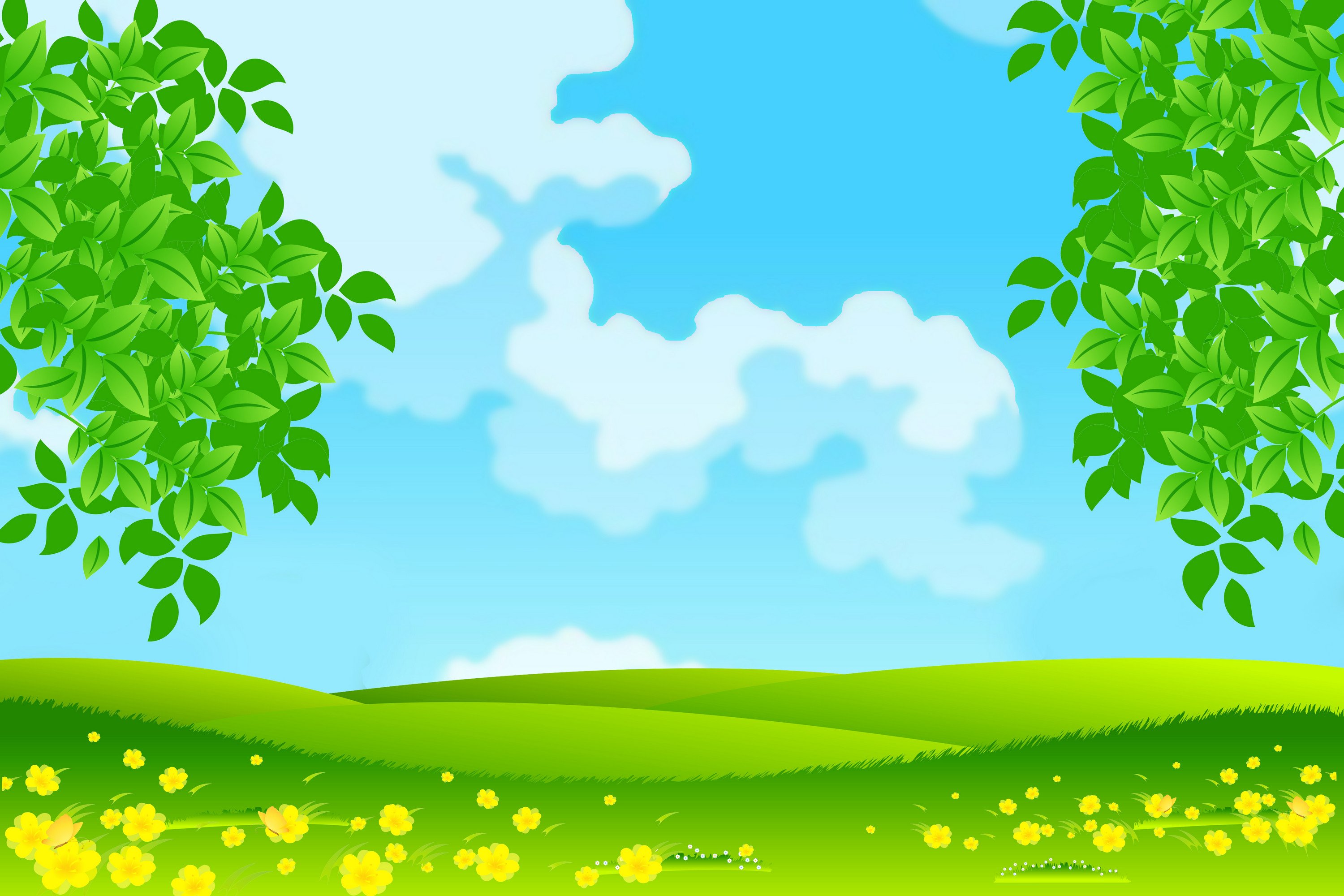 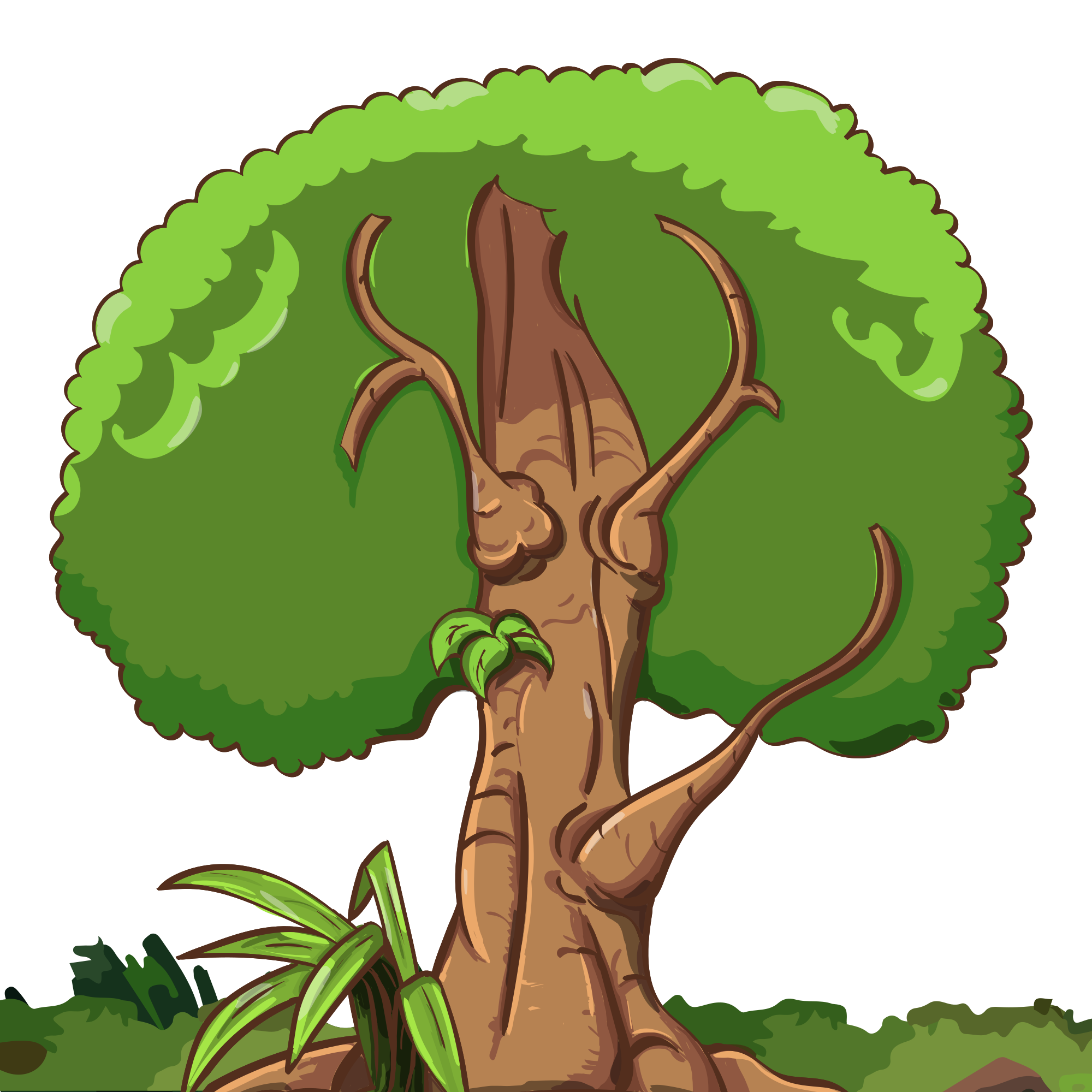 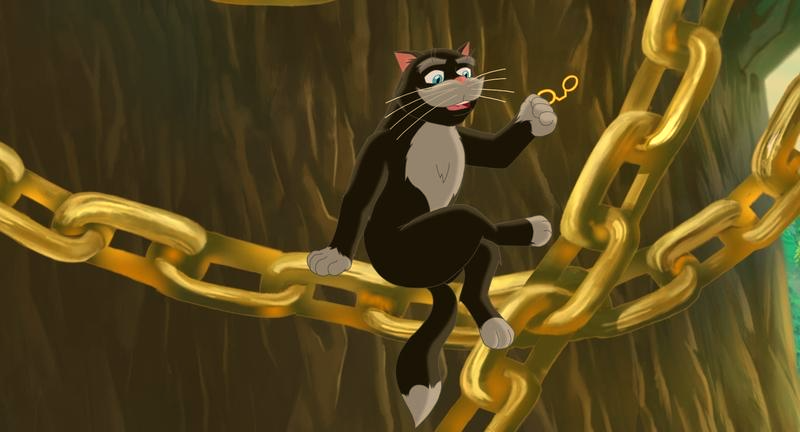 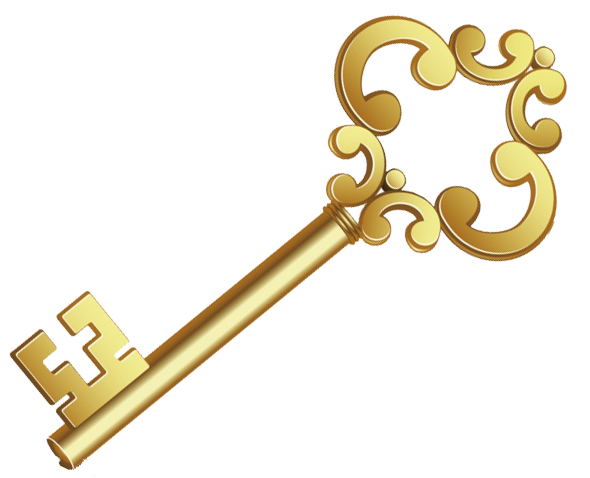 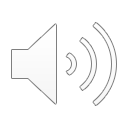 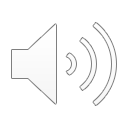 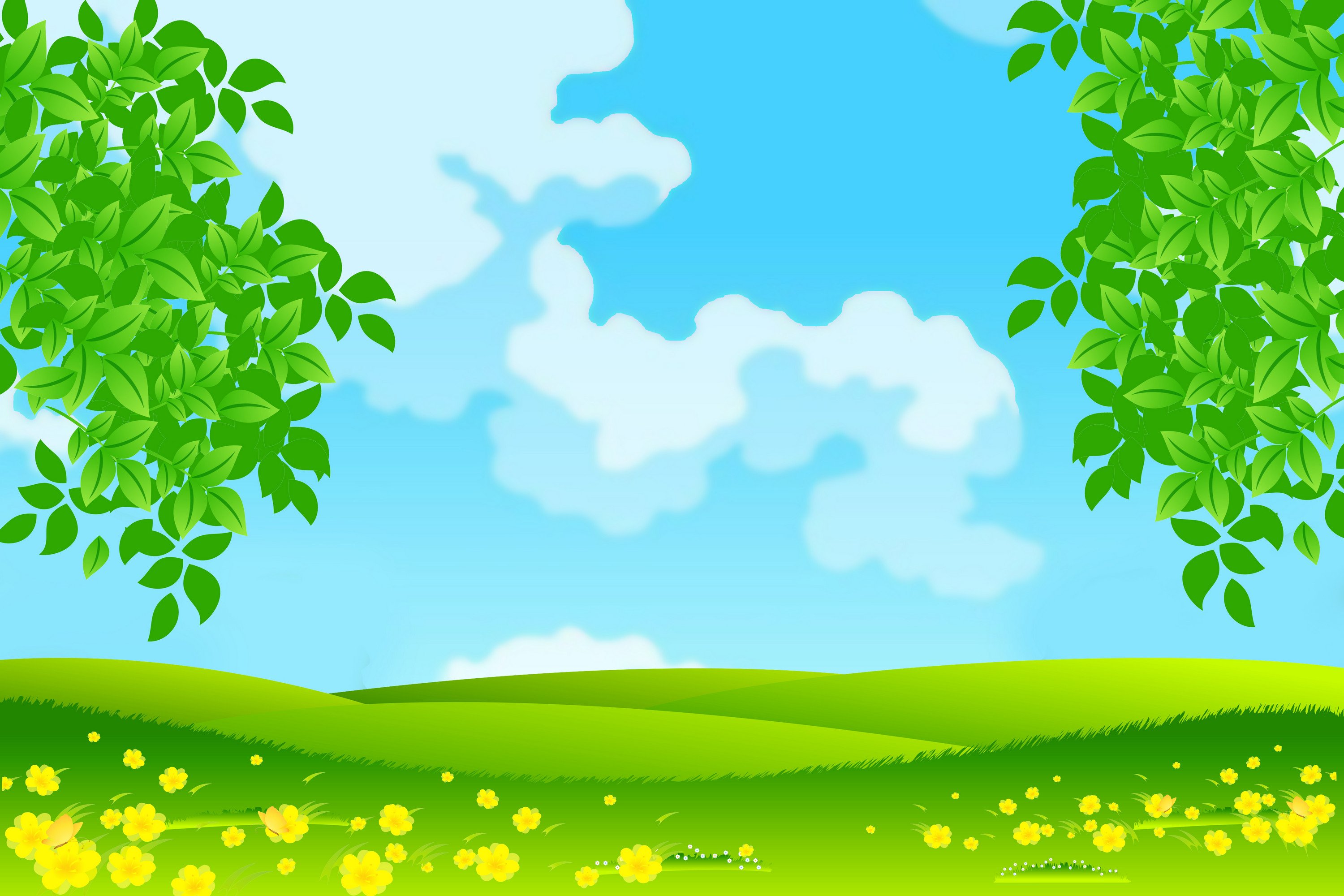